Семинар, 02.02.2012
Тема
«Тренировка и выработка устойчивых навыков работы с тестами при контроле и оценке знаний обучающихся на уроках химии и биологии с целью подготовки учащихся к ЕГЭ»
Цель и задачи семинара
Цель: обобщить опыт работы учителей химии и биологии по выработке навыков работы с тестами при контроле и оценке знаний обучающихся с целью подготовки к ЕГЭ.
		Задачи: 1) актуализировать роль технологии тестирования в работе учителя;
           2) показать виды деятельности учителя в проведении педагогического тестирования (уроки);
           3) показать применение тестирования как инструмента педагогического контроля.
Эпиграф
"Учитель живёт до тех пор, 
пока учится, 
как только он перестает учиться,
 в нём умирает учитель"
Процесс   образованияэто протяженность по времени
+


Исходное состояние         Конечное состояние
к
Педагогический контроль
Задачи контроля
Педагогический контроль должен декларировать и (желательно) численно определять критерии обучения, т.е. формулировать, какими знаниями, умениями и навыками должен овладеть ученик в результате обучения (виды знаний) и на каком уровне.
Функции педагогического контроля
Управляющая (перевод учащихся)
Диагностическая (проверка уровня УД)
Обучающая (закрепляет и корректирует)
Воспитывающая (дисциплинирует, организует)
Мотивирующая (стимулирует)
Развивающая (применять, обобщать, сравнивать, систематизировать)
Методическая (обратная связь)
Прогностическая (дифференциация учащихся для последующего образования)
Виды педагогического контроля
Требования к педагогическому контролю
Объективность
Регулярность
Всесторонность
Индивидуальность
Дифференцированность
Единство требований к результатам контроля со стороны тех, кто его осуществляет
Целенаправленность
Мобильность
Активизация познавательной деятельности учащихся
Преимущества тестового контроля
Точное и объективное оценивание знаний
Большой охват элементов содержания учебного материала
Равное положение тестируемых
Оценка теста строго формализирована
«Физиологическая стоимость» ниже, чем устного и даже письменного экзамена
Здоровьесберегающий эффект
Обеспечение режима самоуправления и саморазвития
Автоматизация 
Объективность и прозрачность контроля
Выявляют уровень подготовки  и структуру знаний
Развивает аналитические способности, мышление
Экономическая выгода
Получение в кратчайшие сроки сведения о подготовке учащихся
Единые требования к аттестации педработников
Классификация педагогических тестов
По назначению (тест текущего контроля, тематического, рубежного, итогового)
По целям использования (входной контроль, формирующий, диагностический, суммирующий (итоговый))
По содержанию (гомогенные, гетерогенные)
По структуре (логика расположения, по возрастанию трудности)
По степени однородности (мономорфные, полиморфные)
Классификация педагогических тестов
6. По методологии интерпретации (критериально и нормативно ориентированные)
7. По доминирующей деятельности (тесты действия, устные, письменные)
8. По скорости выполнения (скоростные, нескоростные и смешанные)
9. По профессионализму разработчика (стандартизированные и неформальные)
10. По форме предъявления (бланковые, предметные, аппаратурные)
11. По широте использования (для самопроверки, использования учителем, администрацией, для аттестации учителей или ОУ)
Задание
Охарактеризуйте КИМЫ ЕГЭ по всем 11 позициям классификации педагогических тестов
Тестовое задание
Это элемент теста, его «кирпичик»

Тестовое задание
Политомическое
Дихотомическое
Формы тестовых заданий
Требования к заданиям закрытого типа
Должны отвечать программным требованиям.
Должны содержать Инструкцию.
Содержательная часть не должна содержать слов: «укажите», «отметьте», «выделите», определите», «найдите».
Содержательная часть должна быть краткой с ясной формулировкой.
Все варианта ответов согласованы с содержательной частью.
Варианты ответов должны располагаться в определенном порядке (по алфавиту, по длине строки, от меньшего к большему и наоборот, в исторической последовательности)
Варианты ответов не должны содержать формулировок «все перечисленное выше», «все утверждения верны» и т.д.
Между ответами должны быть четкие различия.
Ни один из дистракторов не должен быть частично правильным ответом.
Все дистракторы должны быть равно привлекательными.
Принципы составления текста задания
Принцип обратимости – обмен местами вопроса и ответов.
Пример
	Органоидами передвижения у инфузорий являются:
Реснички
Жгутики
Псевдоподии
Параподии
Принципы составления текста задания
2. Принцип фасеточности – замена одного (двух, трех, нескольких) слов в базовом задании, которое превращает его в другое аналогичное по содержанию и трудности.
Пример
Бактерии (животные, растения, грибы) могут получать энергию с помощью процесса
Брожения
Брожения и дыхания
Брожения, дыхания, фотосинтеза
Брожения, дыхания, хемосинтеза, фотосинтеза
Принципы составления текста задания
Пример
	Задания с использованием в содержательной части рисунков
Часть органа, обозначенная на рисунке буквой Б, выполняет функцию 
Питания глаза
Восприятия света                      
Преломления лучей
Защита
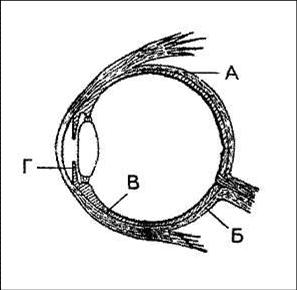 Принципы подбора вариантов ответа
Принцип однородности вариантов ответов
Пример
	Часть молекулы ДНК,  хранящий информацию о первичной структуре молекулы белка, – это
Кодон
Нуклеотид
Ген
Триплет
Принципы подбора вариантов ответа
2. Принцип кумуляции вариантов ответов
Пример
	Среди беспозвоночных животных сердце имеется у
Ракообразных
Ракообразных и насекомых
Ракообразных, насекомых,  паукообразных
Ракообразных, насекомых,  паукообразных и моллюсков
Принципы подбора вариантов ответа
3. Принцип сочетания понятий в вариантах ответов
Пример
К семейству розоцветных относятся
Люцерна и люпин
Лапчатка и гравилат
Майник и вороний глаз
Бодяк и сафлор красильный
Принципы подбора вариантов ответа
4. Принцип удвоенного противопоставления понятий
	Пример
Безусловные рефлексы являются
Врожденными общими для вида
Врожденными индивидуальными
Приобретенными общими для вида
Приобретенными индивидуальными
Принципы подбора вариантов ответа
5. Принцип градуирования
Пример
Число пар ног у насекомых равно
2
3
4
5
Принципы подбора вариантов ответа
Максимальную эффективность имеют задания:
	* построенные по принципу двойного противопоставления (анализ, синтез, сравнение);
	* построенные по принципу однородности, сочетания понятий и кумуляции.
	Трудность вызывают задания, построенные по принципу градуирования.
Задание
Как действует принцип обратимости и принцип фасета при построении закрытых ТЗ множественного выбора правильного ответа? Измените согласно этим принципам ТЗ
	Капибара относится к отряду 
Грызунов
Парнокопытных
Непарнокопытных
Насекомоядных
Задание
Определите, какие погрешности и ошибки формы и содержания имеют следующие тестовые задания.
	Двумембранными органоидами являются
Лизосомы
Рибосомы
Хромосомы
Ни один из вариантов ответов не верен
Тестовые задания ЗТ с множественным выбором одного правильного ответа на установление соответствия
Тестовые задания ЗТ  множественного выбора  на установление последовательности
Образец
	Расположите события (явления) в правильной последовательности
	А-событие 1
	Б- событие 2
	В- событие 3
	Г- событие 4
	Д-событие 5
Тестовые задания на установление аналогии
Образец
	Инструкция. Вам предлагается три слова. Между первым и вторым словом существует определенная связь. Между третьим и одним из пяти (четырех) слов, предлагаемых на выбор, существует аналогичная связь. Отметьте это слово.
	Форма задания
	Понятие А:Понятие В=Понятие а:?
	(растение:стебель=клетка:?
	Ответы: 1. ядро; 2. хромосома; 3. белок; 
	4. фрагмент)
Тестовые задания множественного выбора нескольких правильных ответов из предложенных вариантов
Образец
	Инструкция. Выберите все верные, по вашему мнению, ответы (два, три, ответа из предложенных).
	Форма  задания
	Вопрос (утверждение в форме незаконченного предложения)
	Пример
	К методам селекции бактерий Не относят
	1. межлинейную гибридизацию
	2. отдаленную гибридизацию
	3. клеточную инженерию
	4. искусственный отбор
	5. инбридинг
Задания альтернативных ответов
Образец
	Инструкция. Обведите кружком вариант ответа «да» или «нет», который вы считаете правильным.
	Форма задания:
Основа СПТ –теория и практика деятельностного подхода. Задача его-активизация познавательной деятельности.
	Пример модифицированного задания.
Открытые тестовые задания
Открытые ТЗ дополнения.
	У цветковых растений триплоидная ткань семени, содержащая запас питательных веществ, - это (эндосперм).
	Открытое ТЗ может быть представлено в невербальной форме: рисунок, схема, график в сопровождении словесного задания
Тестовые задания на установление соответствия
Эти задания отличаются от аналогичных закрытых ТЗ только отсутствием готовых ответов. Тестируемый должен записать ответ сам.
Открытые ТЗ на установление последовательности, нахождение аналогии
Пример 1
	Укажите правильную последовательность смены одного растительного сообщества другим: А-ельник; Б-осоковое болото; В-березняк; Г- суходольный луг.
	Пример 2
	Стрелолист:гидрофит=саксаул:? (ксерофит)
ТЗ свободного изложения ответа
1.Газовая функция живого вещества заключается в том, что…………
	2. Назовите основные признаки строения и жизнедеятельности бактерий. Приведите не менее 4 особенностей.
	3. Задачи по цитологии, генетики, экологии.
Типология биологических знаний как объект педагогического контроля
Фактуальные знания – знания биологических терминов и фактов, понятий и определений и их смысла, закономерностей и законов на всех уровнях организации живой природы (самые простые знания).
Классификационные знания и умения-распознавание основных систематических групп живых организмов, типичных представителей животного и растительного мира по анатомо-морфологическому критерию (анализ, сопоставление, синтез).
Типология биологических знаний как объект педагогического контроля
3. Алгоритмические знания и умения – использование известных алгоритмов для решения биологических (генетических, экологических, физиологических) задач.

4. Причинные знания – установление причинно-следственных связей на клеточном, организменном, видовом и  надвидовом уровнях организации, умение рассуждать логически (умозаключение).

5. Сравнительные знания и умения – распознавание и определение, сравнение и сопоставление особенностей биологических объектов.

6. Системные, интегративные знания и умения – установление межпредметных связей (с химией, физикой, математикой, а также между отдельными биологическими дисциплинами), выделение общего и главного, понимание сущности явлений, оценка последствий деятельности человека в природе (анализ, синтез, нахождение аналогий) (самые сложные знания).
	Причинные и сравнительные знания и умения развивают базовую компетентность в сфере самостоятельной познавательной деятельности, являются приемами развивающего обучения.
	Системные знания  развивают социальную компетентность – умение использовать полученные знания и умения в нестандартной ситуации на междисциплинарном уровне.
Методика составления тестовых заданий,  различающихся по типологии контролируемых знаний
Фактуальные знания:
Закрытое ТЗ множественного выбора одного правильного ответа, построенное по принципу однородности ответов, кумуляции.
Открытое ТЗ дополнение.
Открытое ТЗ свободного изложения.
Закрытое ТЗ множественного выбора одного правильного ответа на установление соответствия.
Открытое ТЗХ дополнения на установление последовательности.
Закрытое ТЗ множественного выбора нескольких правильных ответов.
Методика составления тестовых заданий,  различающихся по типологии контролируемых знаний
ТЗ, контролирующие наличие классификационных знаний и умений :
	1. Закрытое ТЗ множественного выбора одного правильного ответа, построенное по принципу градуирования вариантов ответов.
	2. Закрытое ТЗ множественного выбора одного правильного ответа, построенное по принципу противопоставления понятий в вариантах ответов.
	3. Закрытое ТЗ множественного выбора нескольких правильных ответов.
	4. Открытое ТЗ дополнения на установление соответствия.
	5. Открытое ТЗ дополнения.
	6. Открытое ТЗ свободного изложения.
	Данные задания наиболее эффективны. Они разделяют слабых и сильных учащихся, являются «результатирующей» составляющей биологического знания, организуя и суммируя фактический материал. Это позволяет шире использовать такие задания для тестового контроля биологических знаний.
Методика составления тестовых заданий,  различающихся по типологии контролируемых знаний
Алгоритмические знания и умения:
	1. Закрытые ТЗ множественного выбора одного правильного ответа, построенное по принципу сочетания вариантов ответов.
	2. Закрытое ТЗ множественного выбора одного правильного ответа, построенное по принципу градуирования вариантов ответов.
	3. Закрытое ТЗ множественного выбора нескольких правильных ответов из предложенных вариантов.
Методика составления тестовых заданий,  различающихся по типологии контролируемых знаний
ТЗ на алгоритмические знания и умения:
	1. Открытое ТЗ дополнения на установление последовательности.
	2. Открытое ТЗ дополнения.
	3. Открытое ТЗ свободного изложения.
Методика составления тестовых заданий,  различающихся по типологии контролируемых знаний
Причинные знания. ТЗ на этот вид достаточно редки, но именно они стимулируют поисковую активность учащихся, учат рассуждать и делать выводы.
Закрытое ТЗ множественного выбора, построенное по принципу удвоенного противопоставления понятий в вариантах ответов.
Закрытое ТЗ множественного выбора, построенное по принципу сочетания вариантов ответов.
Закрытое ТЗ множественного выбора одного правильного ответа на установление соответствия.
Закрытое ТЗ  множественного выбора одного правильного ответа на установление аналогии.
Открытое ТЗ дополнения.
Открытое ТЗ свободного изложения.
Методика составления тестовых заданий,  различающихся по типологии контролируемых знаний
Сравнительные знания и умения. Предусматривают сложные мыслительные операции: сопоставление, определение, поиск различий и сходства.
	1. Открытое ТЗ дополнения на установление соответствия.
	2. Закрытое ТЗ множественного выбора одного правильного ответа, построенное по принципу однородности вариантов ответов.
	3. Открытое ТЗ на установление аналогии.
	4. Закрытое ТЗ множественного выбора нескольких правильных ответов.
	5. Открытое ТЗ дополнения.
	6. Открытое ТЗ свободного изложения.
	Это наиболее сложные задания даже для подготовленных учащихся. Это тревожный признак. Поскольку сравнительный анализ, сопоставление, выявление закономерностей – главный инструмент познания.
Методика составления тестовых заданий,  различающихся по типологии контролируемых знаний
Системные знания:
Закрытое ТЗ множественного выбора одного правильного ответа, построенное по принципу однородности вариантов ответов.
Закрытое ТЗ множественного выбора одного правильного ответа на установление соответствия.
Закрытое ТЗ множественного выбора одного правильного ответа на установление последовательности.
Открытое ТЗ множественного выбора на установление аналогии.
Открытое ТЗ дополнения.
Открытое ТЗ свободного изложения.
Уровень усвоения знаний как объект педагогического контроля
Понятийный уровень – воспроизведение, цитирование, репродукция («знать»).
Алгоритмический уровень-решение по образцу, реализация стандартного алгоритма («уметь» и «применять знания и умения»).
Творческий, аналитический уровень-применение знаний в измененной или незнакомой ситуации («применять знания и умения в новой ситуации»).
Операции построения тестовых заданий
Определение контролируемого элемента содержания.
Определение уровня усвоения знаний.
Определение контролируемого вида знания.
Атрибутированные формы.
Задания
Охарактеризуйте ТЗ по схеме: элемент содержания-уровень усвоения знаний-контролируемый вид биологического знания-форма ТЗ-способ оценки.
	Пример 1.
	К плесневым грибам относятся:
Пеницилл
Аспергилл и пеницилл
Аспергилл, мукор и пеницилл
Аспергилл, мукор, пеницилл и дрожжи.
Задания
Пример 2
Образование кислорода происходит в…..фазе фотосинтеза.
Пример 3
Составьте правильную пищевую цепь, используя все объекты: большая синица (А), навоз (Б), комнатная муха (В), ястреб (Г), паук-крестовик (Д).
Пример 4 
Установите соответствие
Анализ содержания ТЗ
Задания, вызывающие трудность:
Биосинтез белка.
Свойства генетического кода.
Фотосинтез.
Митоз.
Мейоз.
Законы генетики.
Онтогенез животных.
Основные понятия генетики.
Биоценоз, биогеоценоз, экосистема.
Бактерии, способы питания.
Характеристика семейств цветковых растений.
12. Физиологические процессы животных (выделение, питание).
13. Внутренняя среда организма.
14. Иммунитет.
Как составить тест по биологии
Тест текущего контроля
Определить цели тестирования – степень усвоения классом и каждым учеником материала предыдущего урока, выявление типичных ошибок и их причины.
Подход-критериально-ориентированный (определение уровня подготовки каждого тестируемого относительно программы или ее части, сравнение с исходным результатом).
Определение элементов содержания предмета, включенных в тест.
Задания ориентированы на фактуальные биологические знания и репродуктивный уровень усвоения. Но желательно ввести 1-2 задания, ориентированные на 3 (творческий) уровень. Если тема позволяет, желательно вводить задания на сравнение. При текущем контроле нет смысла применять сложные по форме задания, лучше использовать ТЗ множественного выбора. Рекомендуется проводить самопроверку.
Как составить тест по биологии
Тест рубежного контроля
Определение целей тестирования – степень усвоения материала раздела, например «Человек».
Содержание теста (материал 8 класса)
Подход – критериально-ориентированный.
Элементы содержания – рабочая программа
Требования к уровню подготовки – базовый уровень
Критерии оценок:
-90-100% верных ответов – «5»;
-89-75% верных ответов – «4»;
-74-50% верных ответов – «3»;
-49% и менее верных ответов – «2».
7. Формы заданий (для примера) :
Закрытые ТЗ множественного выбора ответа; в том числе на установление соответствия.;
Открытое ТЗ в сопровождении рисунка.
8. Составление краткого плана.
Как готовиться к ЕГЭ. Рекомендации.
Усвоение основного содержания курса биологии: биологические теории, законы, закономерности, понятия и факты.
Повторение сложных тем: классификация органического мира, особенности строения и жизнедеятельности организмов разных царств живой природы и вопросов экологии.
При повторении использовать задания, направленные на обоснование сущности биологических процессов, норм и правил ЗОЖ, поведения человека в природе. Устанавливать взаимосвязи строения и функций клеток, тканей, организма и среды.
При контроле использовать ТЗ разных форм и уровня сложности, из вариантов ЕГЭ.
Формирование умений работать с текстом, рисунком, схемой.
Формирование умения оперировать приемами статистической обработки биологической информации и умения строить вариационный ряд и график изменчивости исследуемого признака.
Умение кратко четко по существу вопроса излагать свое мнение устно и письменно.
Интенсифицировать активную самостоятельную подготовку учащихся к тестированию.
Регулярно проводить работу над типичными ошибками.
Спасибо за внимание!